Apps for SAP Project and Portfolio Management
Milliarum App: PPM date rescheduling (roles and staffing)
About Milliarum
• We focus our consulting and development on system solutions for SAP Project Management since the company was founded in 2006

• Our solutions are based on the SAP® Project System and SAP® EPPM

• Our focus is on Project Management, Product Development, customised production and resource management processes

• The aim of our solutions is to create efficient, cost-effective and therefore competitive business processes for our customers

• With the Milliarum Cockpit (MC) and its content packages, as well as the Milliarum Apps we have standardised software products that "close the gaps" in SAP's standard software for Project Management.
2
Overview of Milliarum Apps
• Standardised UI5 or Web Dynpro apps "for quick usage„
• "Modern" and simple User Interface
• Can be used immediately due to preconfigured scope of delivery
• Access via Fiori Launchpad/SAP Business Client/URL
• Runs with PPM 6.1/ERP EHP8 and SAP_UI 7.54 or higher and for all S/4HANA releases
• Delivery as transport
• Language versions: German and English
• Licence model with maintenance/support (17% annually)
• Customised expansion options
• Interface customisation as part of the SAP infrastructure (SAP UI5 flexibility, Web Dynpro configuration)
• Marketing/Sales via Milliarum website (Apps area)
• Ticket system for customer reports via Mantis
3
Milliarum WebDynpro Apps: General conditions
• Delivery via transport requests (development/customising) based on separate Scenarios/Roles in the Milliarum Cockpit

• Single call as "SingleService" by entering the project number

• Instructions for embedding the App in the PPM project dashboard

• Customising environment for defining the app

• Prerequisite: at least PPM 6.1 or S/4HANA EPPM 1.0 Licensing via User with a maintenance contract
4
Apps for EPPM projects - Postponement of terms (Roles and Appointments)
Functional scope
• Calling up a Project in edit mode
• Complete postponement of a Project incl. all role requirements and staffing
• Extension of all roles in a Project
• Extending individual roles in a Project and adjusting the end date of the Project

Requirements
• Projects with requirements distribution and manual maintenance option for role requirements (no automatic determination of role requirements from tasks)

Benefits
• Significantly faster processing compared to SAP Standard
• Shifting of role requirements in SAP Standard not possible for projects without task/role assignment
5
App Terminverschiebung I
1. Current Start and End date
3. Call next step
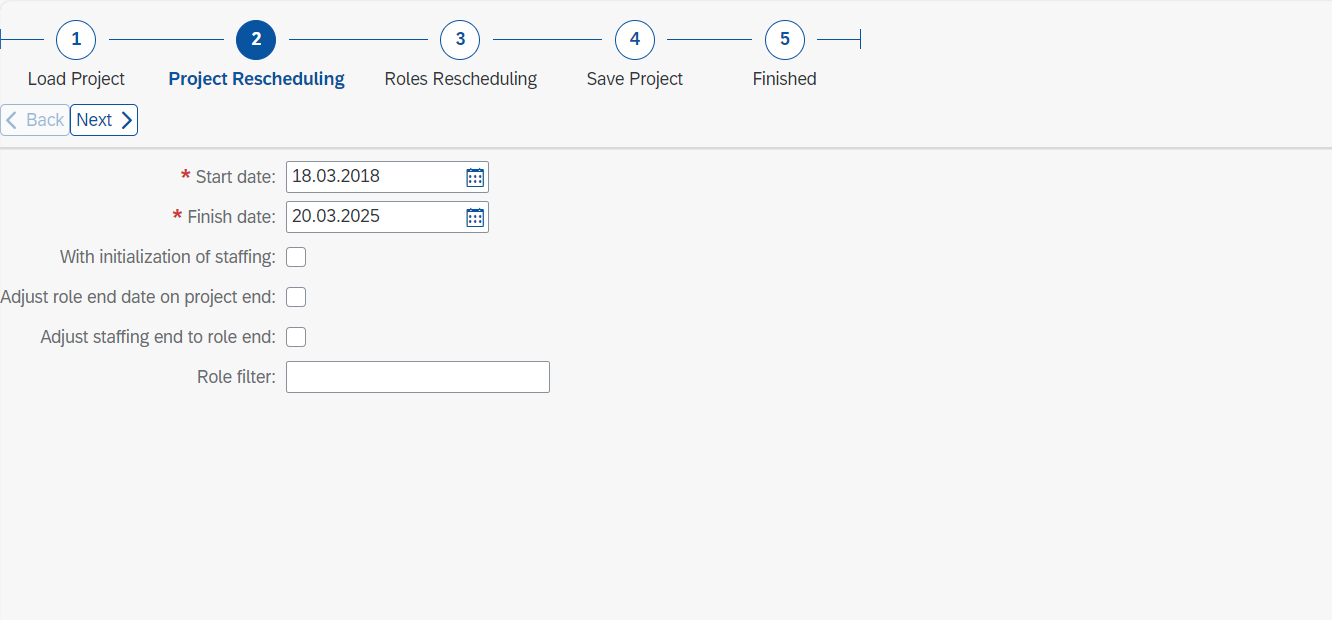 2. Enter new Start date
6
App Terminverschiebung II
1. Data before changes
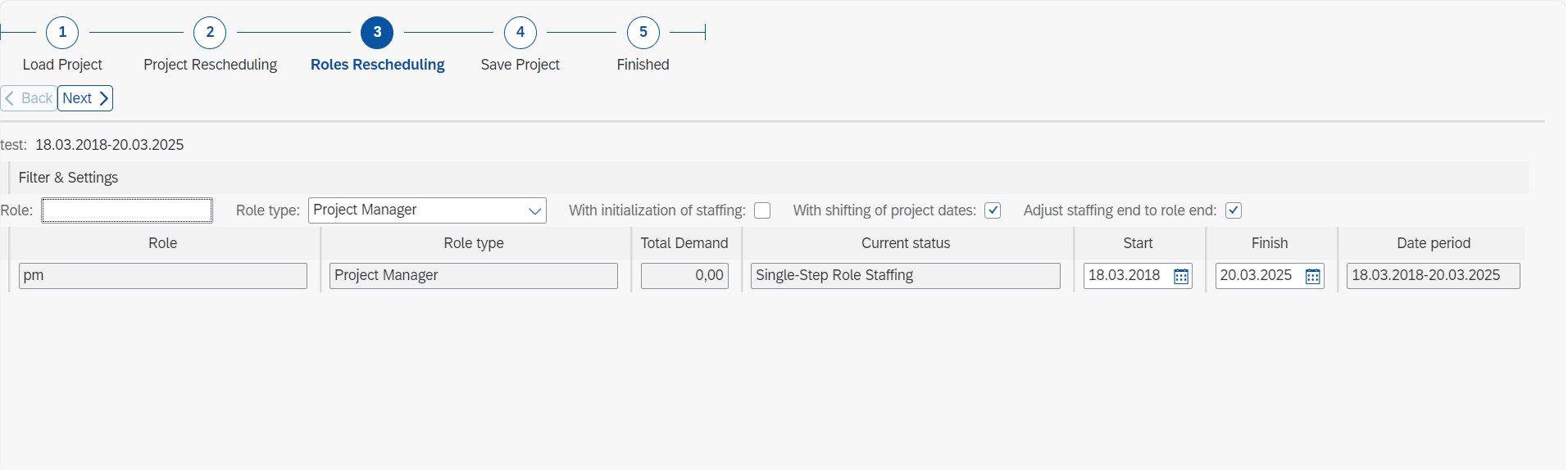 5. Filter and Settings
2. List of project roles
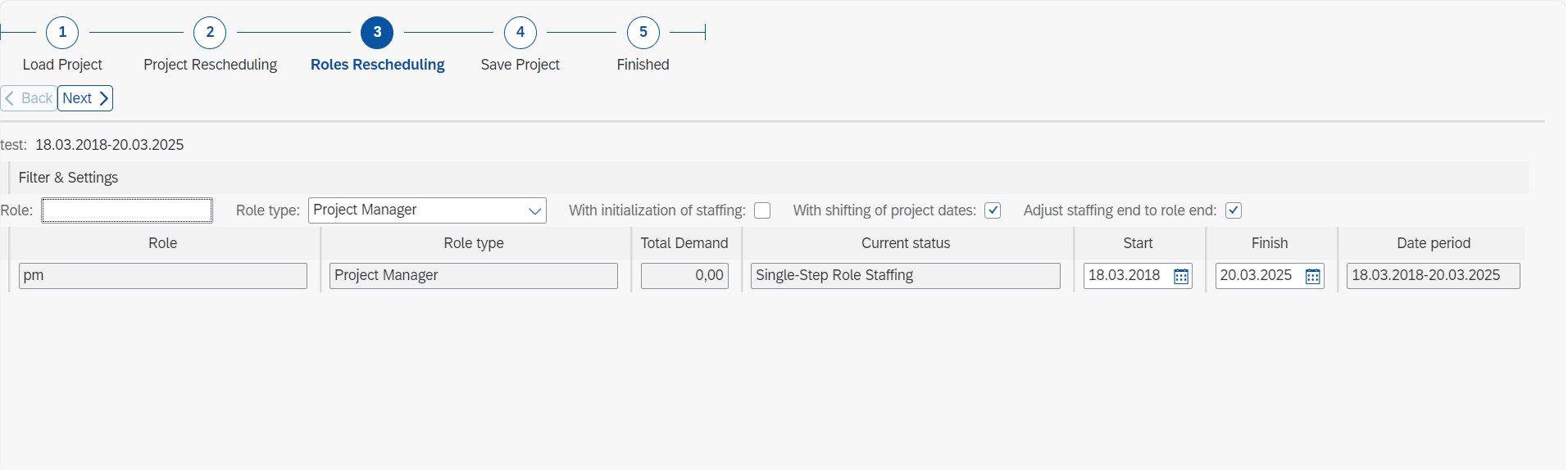 4. Adjusted role dates with change option
3. Dates after changes
7
App Terminverschiebung III
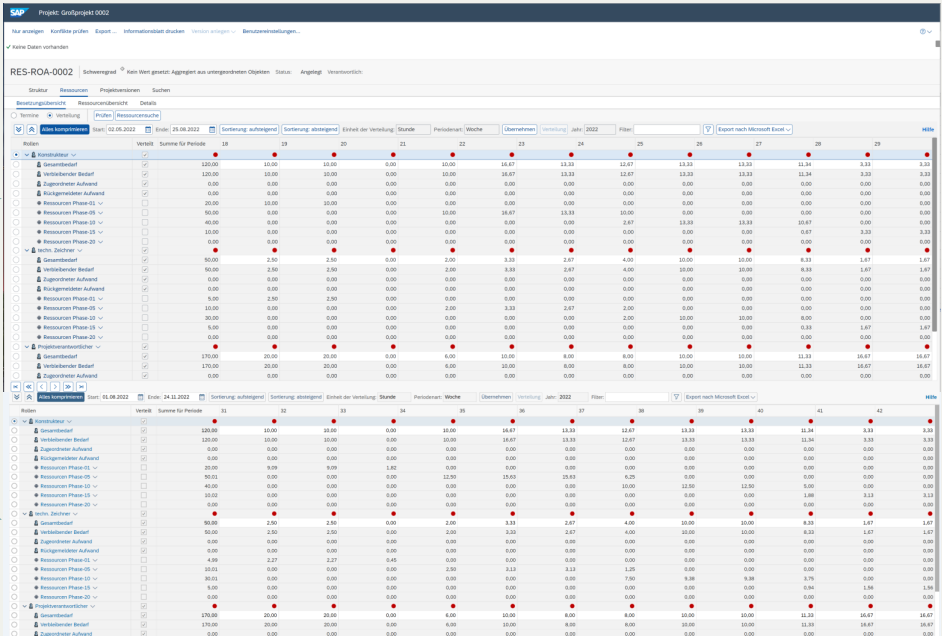 1. Requirements before changes (from CW 18)
2. Requirements after changes (from CW 31)
8
Contact & Sales
We are happy to answer your questions or provide you a non-binding offer directly. Use our licence calculator at www.milliarum.de under Apps or send us the following data to info@milliarum.com:
• Desired edition
• Number of users and developer licences
• SAP release and SAP UI version used

You will receive a software contract from us including maintenance and support. 
After signed contract and receipt of payment, the software will be delivered by transport.
Milliarum GmbH & Co.KG 
An der Eickesmühle 22 
41238 Mönchengladbach 
Tel.: +49 (0) 2166 3101 106
www.milliarum.de
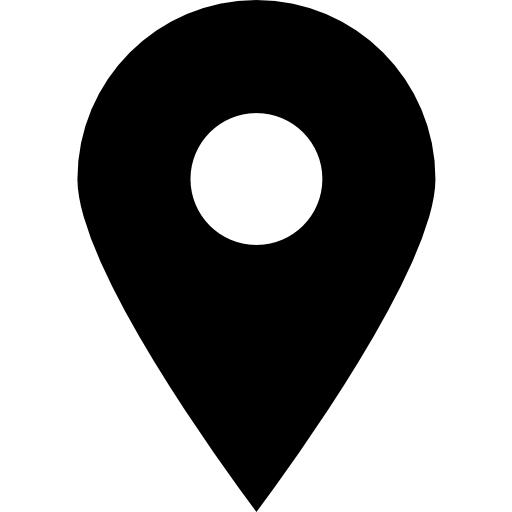 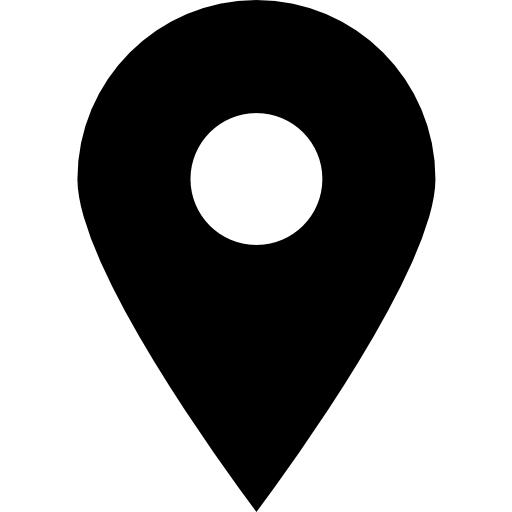 9